Московский государственный областной университетФакультет повышения квалификацииКафедра непрерывного образованиягруппа 147
«Организация внеурочной деятельности в образовательном учреждении 
в рамках реализации ФГОС НОО»
Тема: «  Работа секции «Здоровячок»»


                               Слушательница: Беляева Е.В.
                                             Руководитель: к.и.н., доцент кафедры   
                                                     непрерывного образования Онищенко Е.В.



Москва 2016
Цель:  - изучить работу секции «Здоровячок».  - проанализировать пошагово уровни проведения внеурочной                        деятельности.                      - рассмотреть этапы работы секции «Здоровячок»   Гипотеза: Внеурочная деятельность будет проведена успешно если педагог владеет методикой, родители заинтересованы в необходимости секции (кружка), если детям  интересно и увлекательно в нём заниматься.
Муниципальное бюджетное общеобразовательное учреждениеЧасцовская средняя общеобразовательная школа2 «А» класс. В классе 24 человека, из них 11 мальчиков и 13 девочек.
Школа работает в одну смену. Начальная школа занимает отдельное здание. 
Для обучающихся начальной школы предлагаются следующие виды внеурочной деятельности:
Первый уровень – приобретение школьником социального знания (знания об общественных нормах, об устройстве общества, о социально одобряемых и неодобряемых формах поведения в обществе и т.д.) Занятия в спортивных секциях, участие в оздоровительных процедурахДостигается во взаимодействии с педагогом.
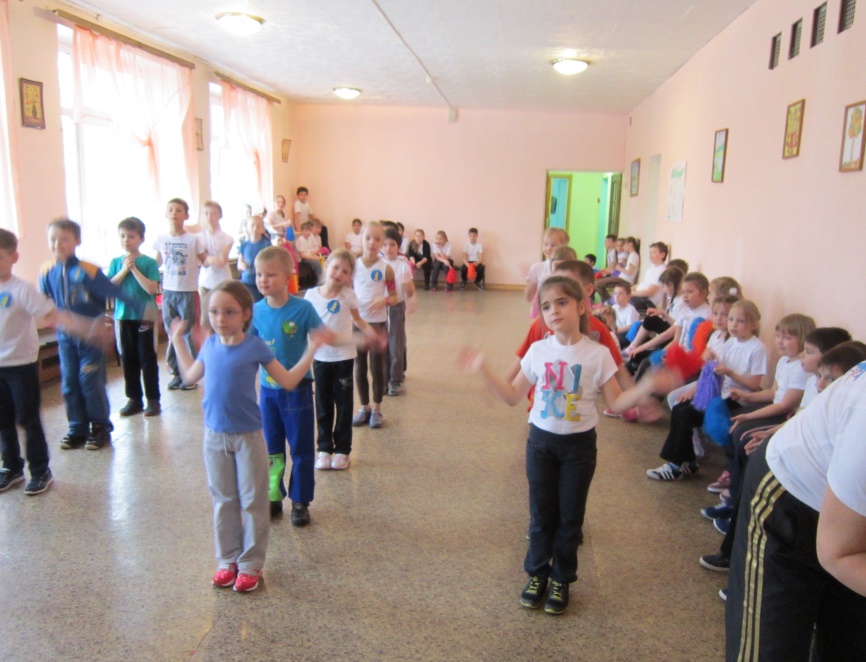 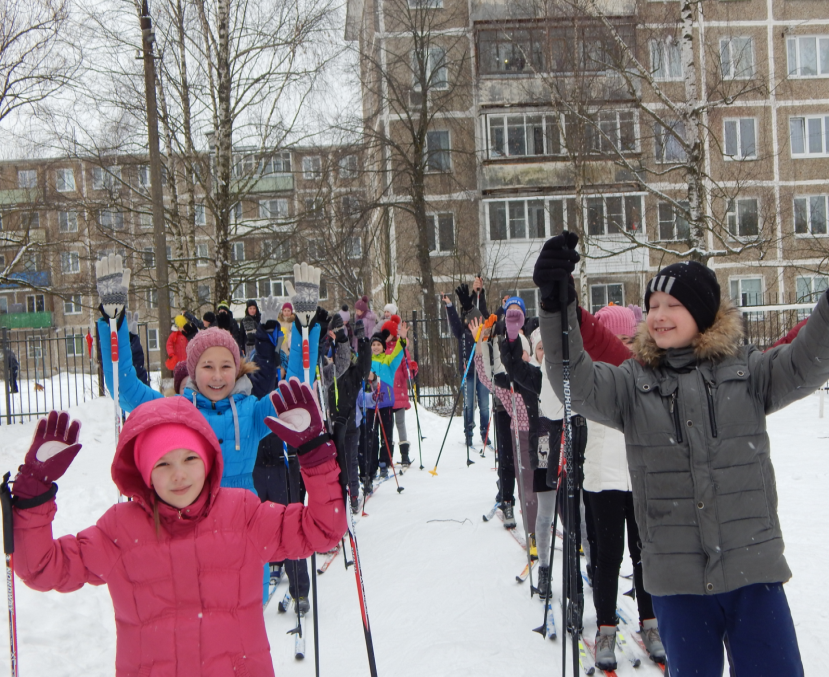 Второй уровень – получение школьником опыта переживания и  позитивного отношения к базовым ценностям общества Спортивно- оздоровительные акции, спортивные турниры…
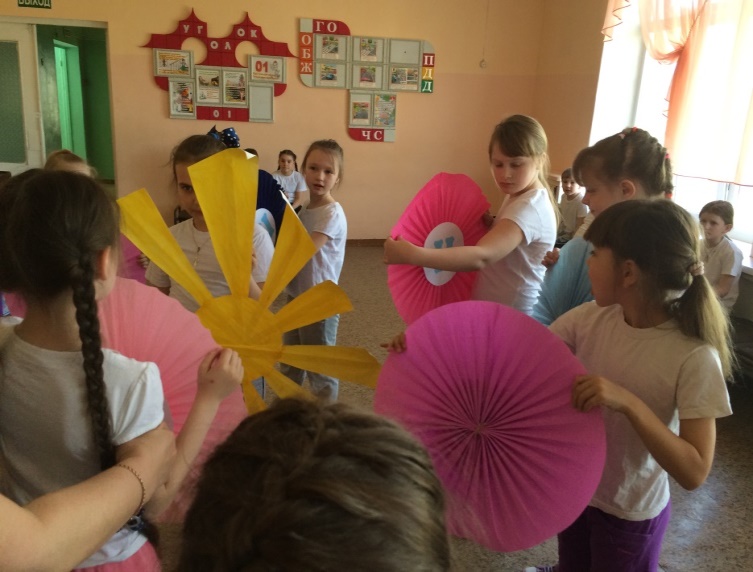 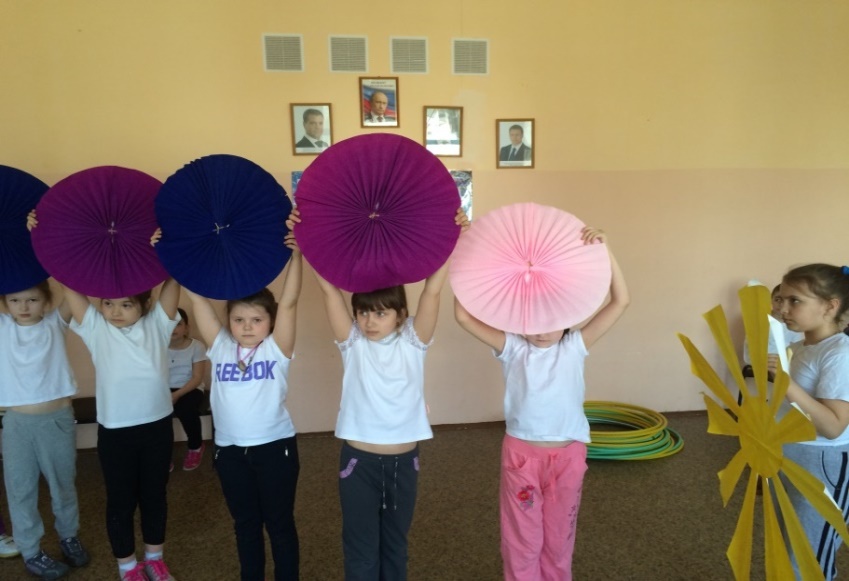 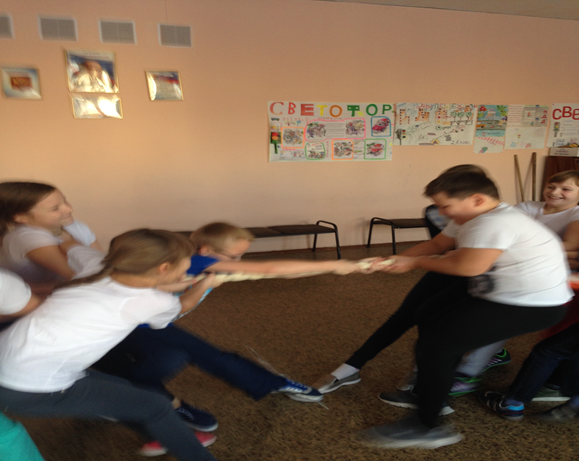 Третий уровень – получение школьником опыта самостоятельного общественного действия
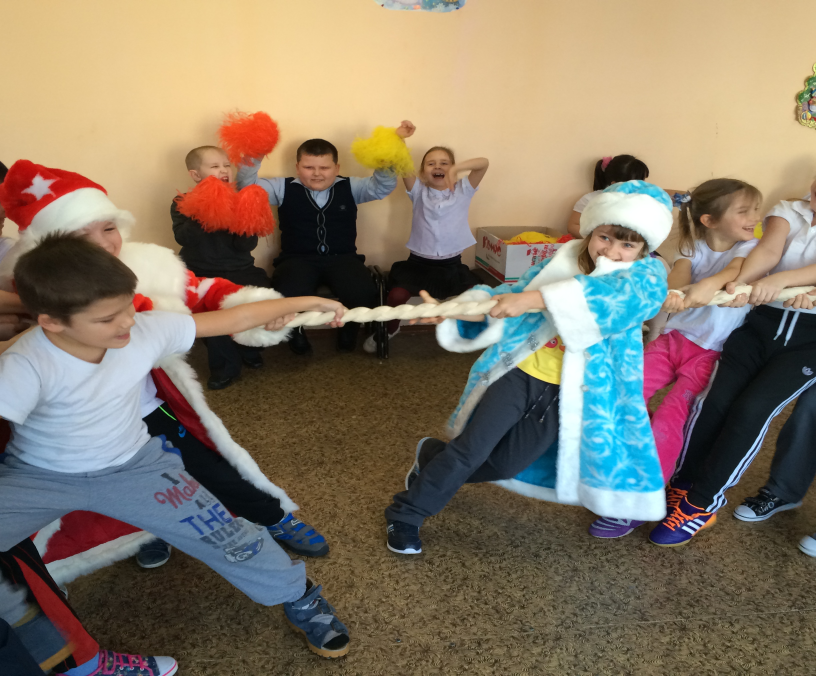 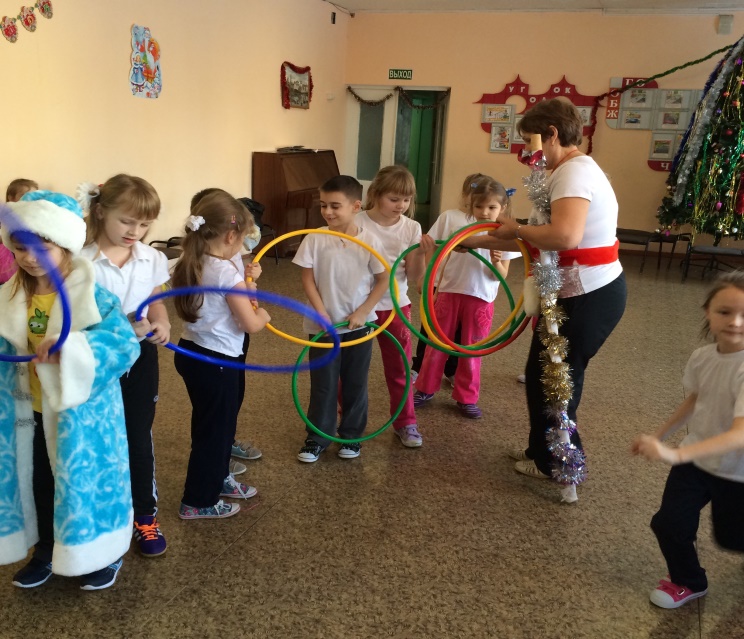 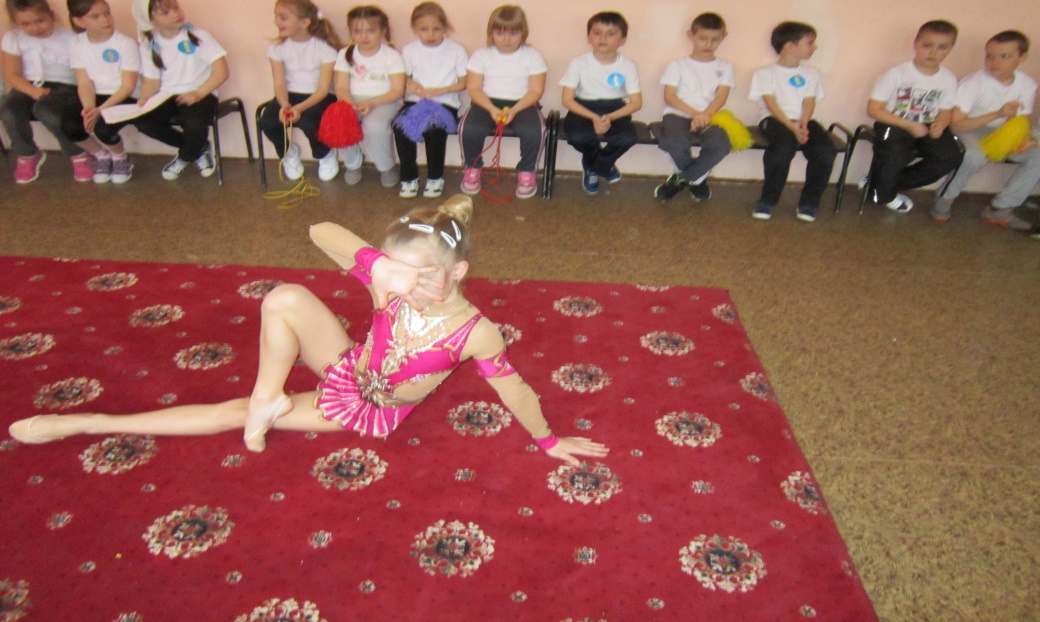 Внеурочная деятельность  спортивно – оздоровительного направления предполагает занятия физкультурой и спортом для укрепления здоровья, развития силы, выносливости, ловкости, быстроты, воспитания воли и характера, для бодрости и хорошего настроения.Цель достигнута.Гипотеза наша получила своё полное подтверждение, получены результаты третьего уровня